PSORIASIS HASTALARINDA BESLENME ALISKANLIKLARI ve SAGLIKLI BESLENME
DYT. VENÜS COŞKUN
PSORİASİS
Enerji Gereksinimi
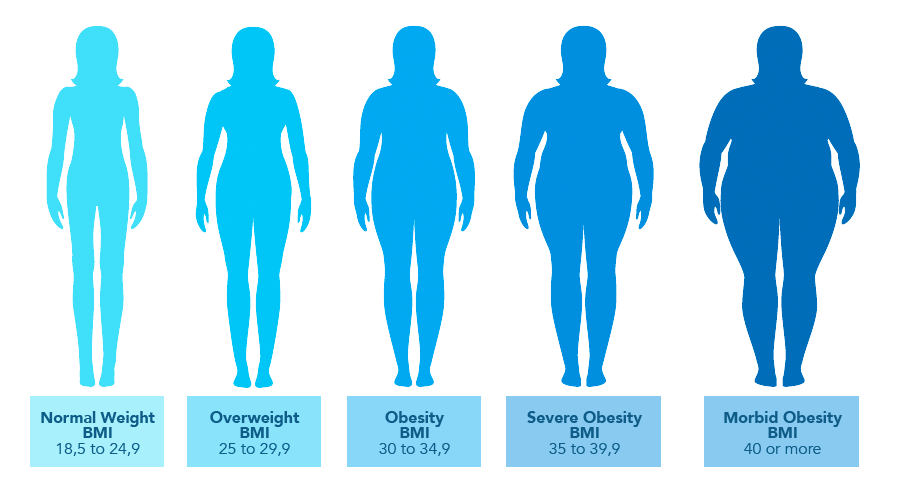 Özellikle aşırı kilolu ve obez sedef hastalarında, kilo vermenin ve sağlıklı kilo aralıklarına gelmenin sedef hastalığı aktivitesini azalttığı görülmüştür.
KARBONHİDRATLAR
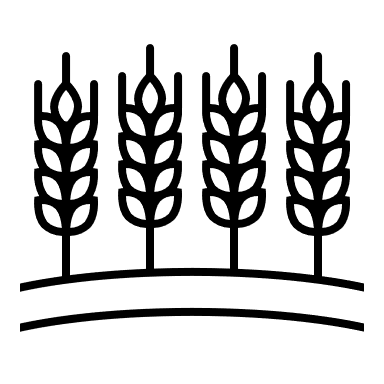 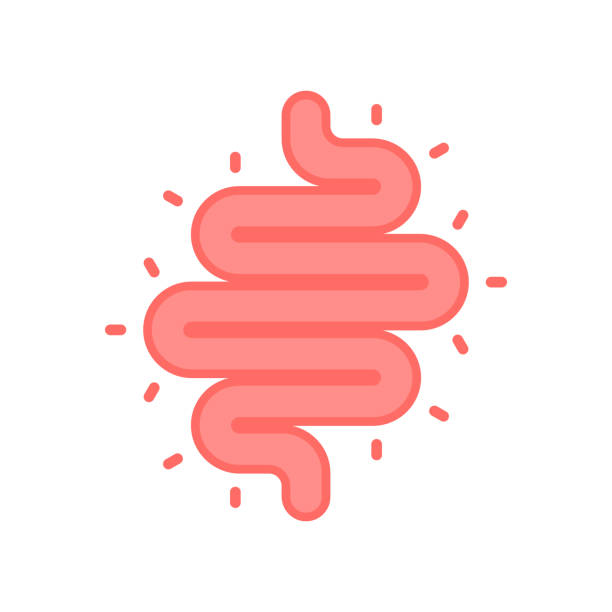 PROTEİNLER
Glutensız dIyet
Birçok psoriasisli hastada glutene karşı duyarlılığın arttığı ve semptomlarında glutensiz diyetle iyileşme olduğu gözlenmiştir.
Psoriasisli hastalar ile sağlıklı kontroller karşılaştırıldığında, psoriasisli hastalarda çölyak antikorları görülme sıklığında artış olduğu saptanmıştır.
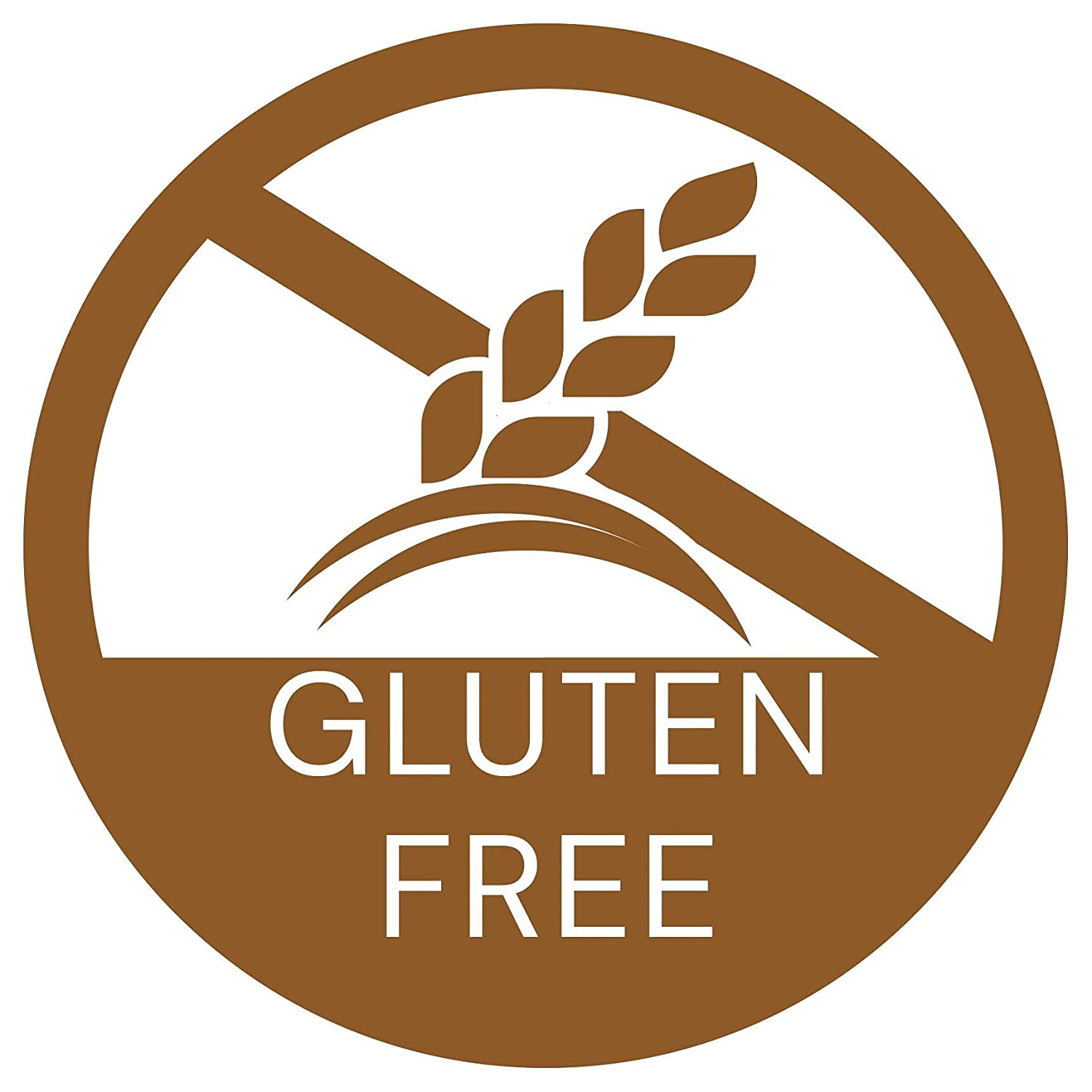 YAĞLAR
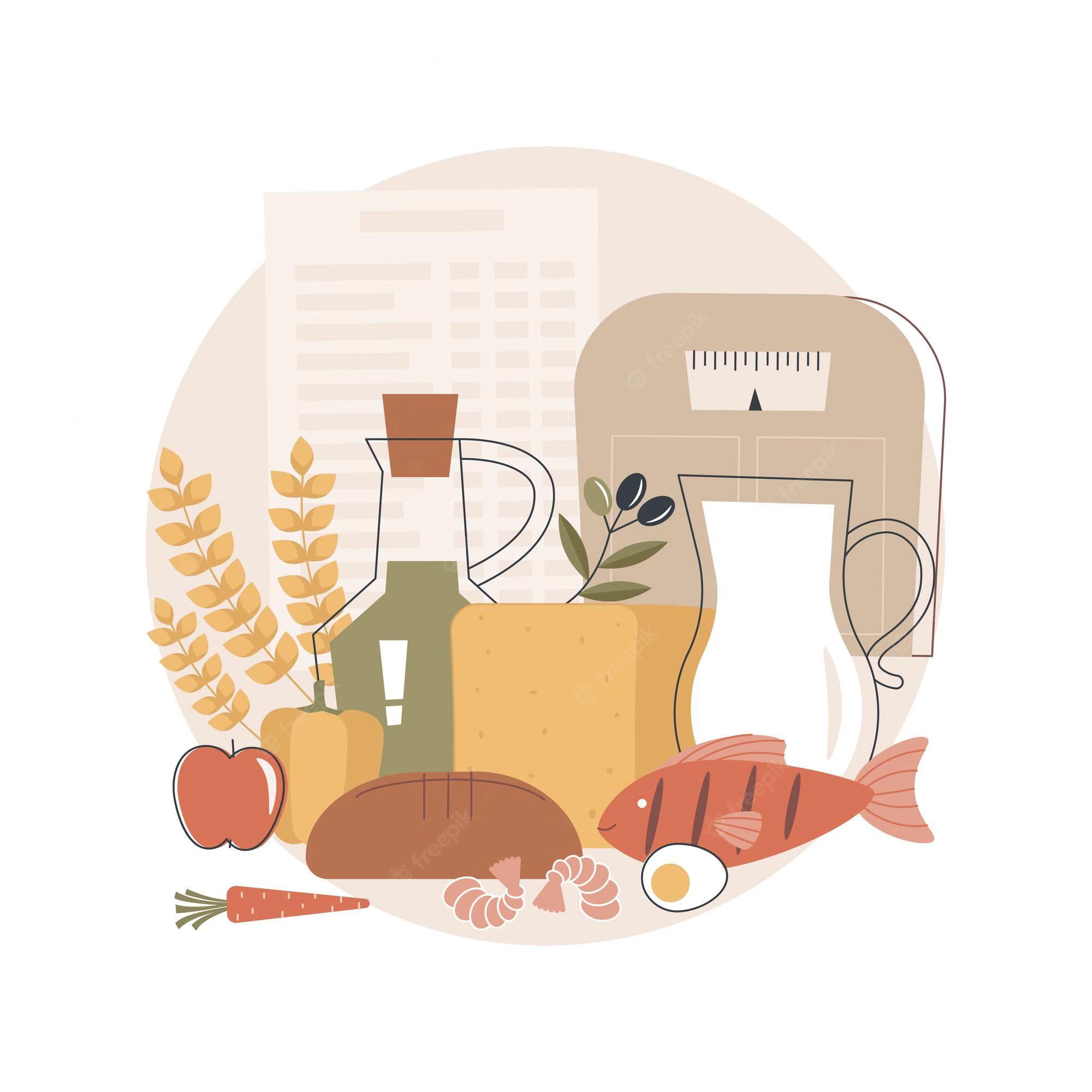 Balık yağı, keten tohumu, ceviz, yeşil yapraklı sebzelerde bulunan omega 3 (n-3) yağ asitlerinin anti-inflamatuar etkileri sebebiyle tüketilmesi gerekmektedir. 
Balık yağının sedef hastalığındaki kaşıntı, pullanma gibi belirtiler üzerinde olumlu etkileri olduğu görülmüştür. Hastaların diyetlerinde haftada en az 2 kez fırın veya ızgarada pişirilmiş balık bulunmalıdır. 
Doymuş yağ ve kolesterol alımı sınırlandırılmalı, trans yağ asidi tüketiminden kaçınılmalıdır. (n-3) yağ asidi ve zeytinyağı (n-9) içeriği yüksek olan “Akdeniz diyeti” tarzına uygun olarak beslenilmelidir.
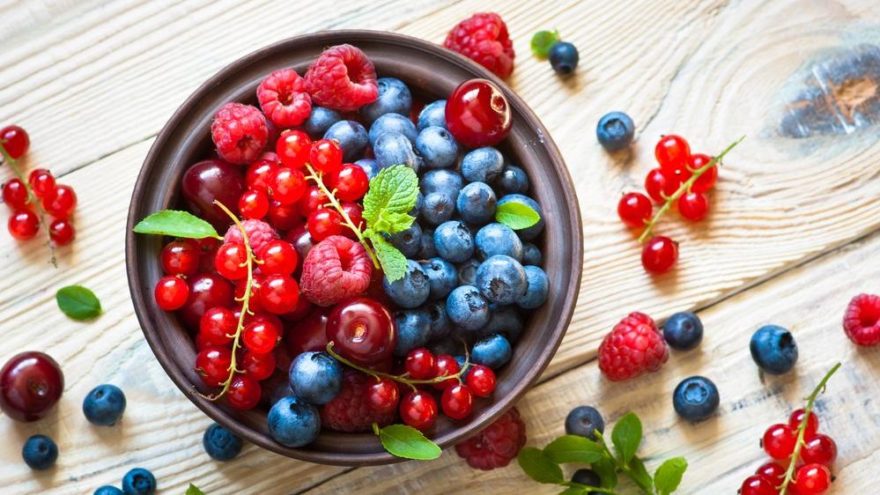 Vitaminler ve Mineraller
Farklı biyoaktif bileşenleri içermesi sebebiyle meyve ve sebze tüketiminde renk çeşitliliğine dikkat edilmeli, özellikle kırmızı meyveler, kırmızı ve turuncu sebzeler, koyu yeşil yapraklılar ve turpgiller (lahana, brokoli, brüksel lahanası, karnabahar) tüketilmelidir. 
Anti-inflamatuar etkileri olan zencefil, köri, zerdeçal ve biberiye gibi baharatlar tercih edilebilir.
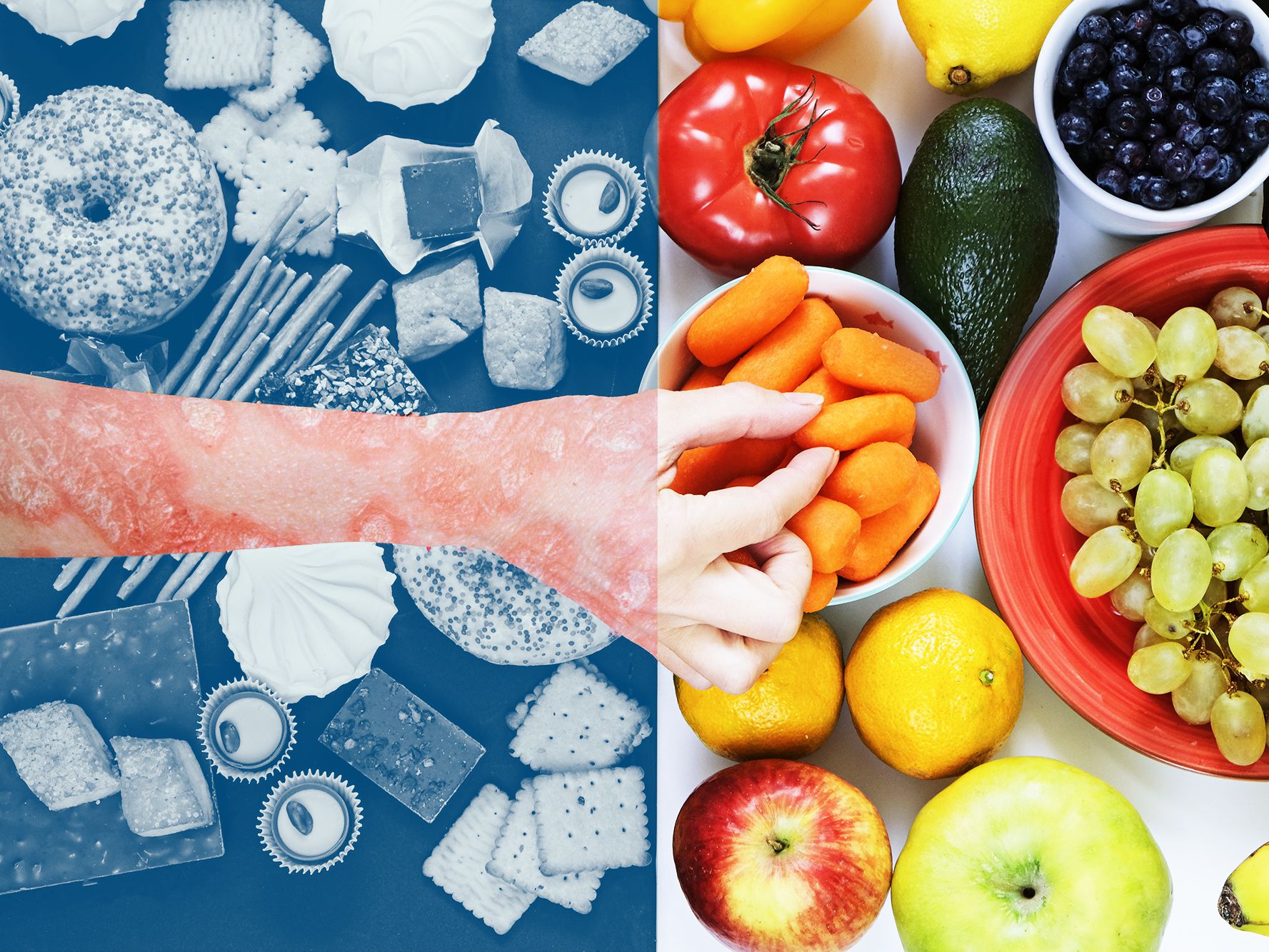 Alkol tüketimi
Sedef hastalığı, alkol alımı ile tetiklenebilir veya kötüleşebilir.
Alkol, psoriatik cilt lezyonlarında inflamasyonu başlatabilir veya şiddetlendirebilir.
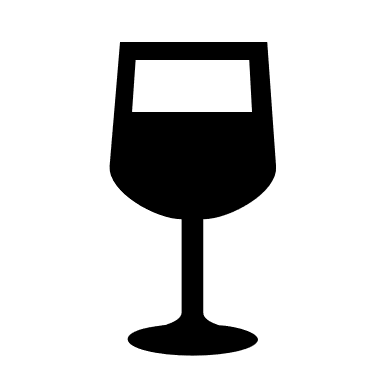 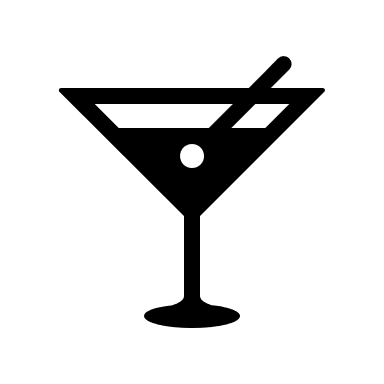 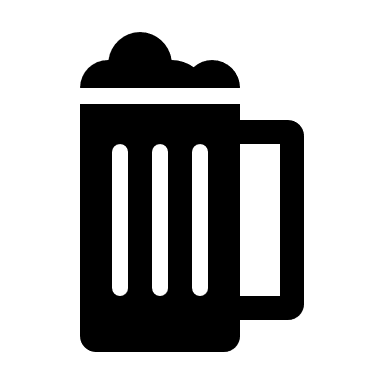 SU TÜKETİMİ
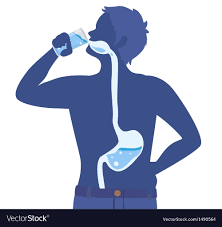 Kaynakça
https://www.ncbi.nlm.nih.gov/pmc/articles/PMC7432353/
https://www.dovepress.com/dietary-intervention-and-supplements-in-the-management-of-psoriasis-cu-peer-reviewed-fulltext-article-PTT
https://www.sciencedirect.com/science/article/abs/pii/S0738081X21002170
http://www.starlingscience.com/article/psoriasis-and-nutrition-a-focus-on-microbiome-and-microbiota-a-review.php
https://www.mdpi.com/1422-0067/21/15/5405/htm
KRAUSE- BESİN & BESLENME BAKIM SÜRECİ
HASTALIKLARDA BESLENME TEDAVİSİ- PROF. DR. M. EMEL TÜFEKÇİ ALPHAN